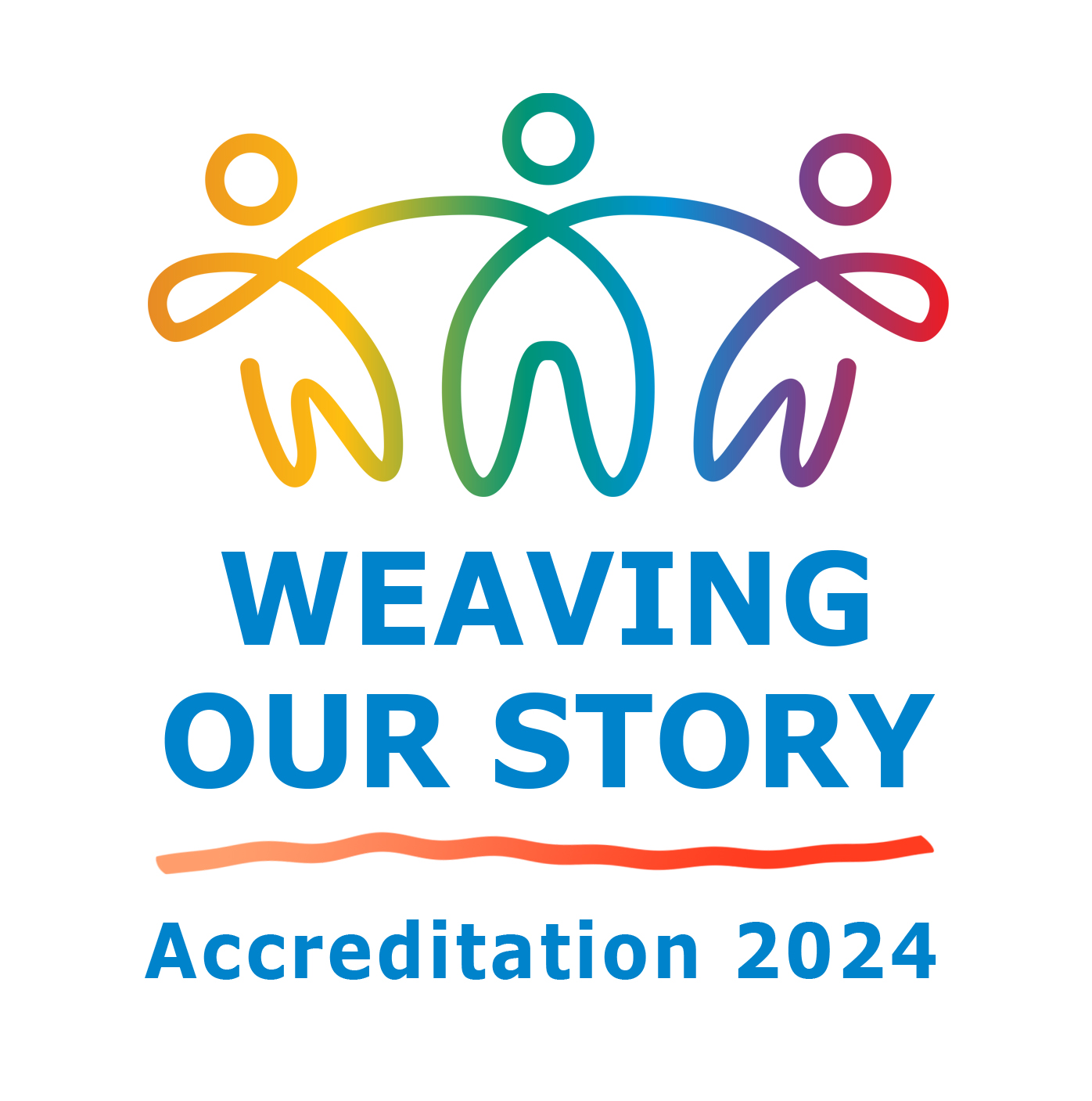 Fall Forum:Finishing Team TrainingSeptember 16, 2022
[Speaker Notes: Kelly]
Outcomes for Today:
[Speaker Notes: Lianne]
Finishing Team Leaders & Liaisons
Identify the Images
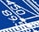 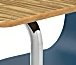 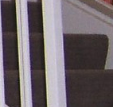 A
B
C
The bigger Picture
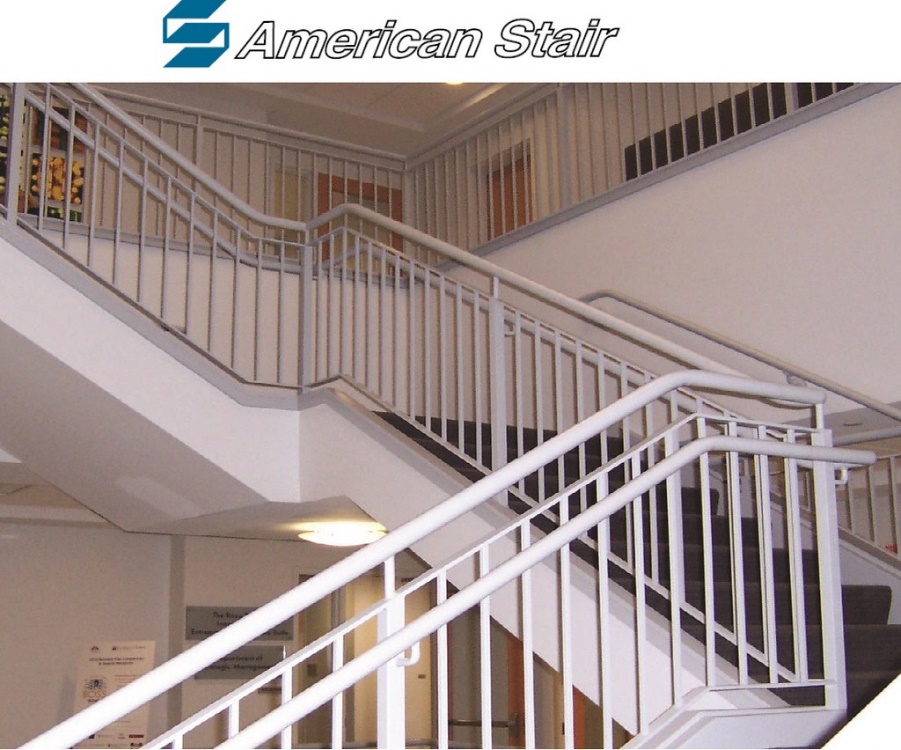 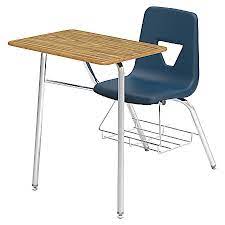 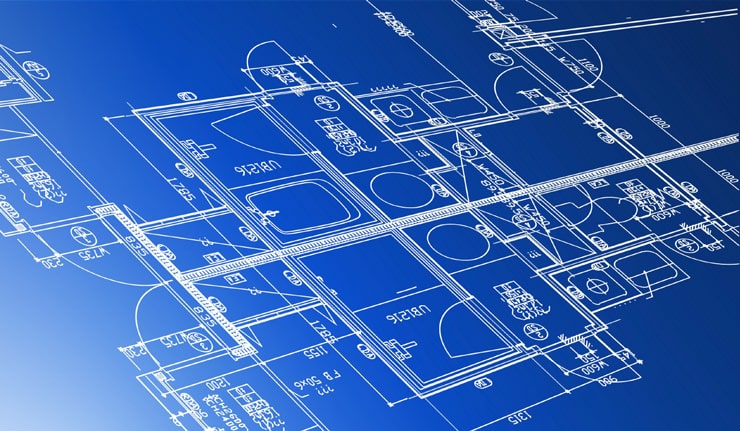 Finishing Team Process Overview
Resource Committees/Councils provide input to Core Team:  September - October
[Speaker Notes: Kelly]
Resource/Review Teams
[Speaker Notes: Allie]
The institution effectively uses its human, physical, technology, and financial resources to achieve its mission and to improve academic quality and institutional effectiveness.
Standard III Resources
IIIC.4The institution provides appropriate instruction and support for faculty, staff, students, and administrators, in the effective use of technology and technology systems related to its programs, services, and institutional operations.
Policies, Practices, Procedures
Professional development
Help Desk
Fresh Service – IT Technicians
Up-skilling
Growth
Efficiency & Effectiveness
Evidence
POD Connect Data
# of Calls, emails received
# of tickets resolved
Personal POD Connect transcripts
Well-being
Time-Saved due to automations
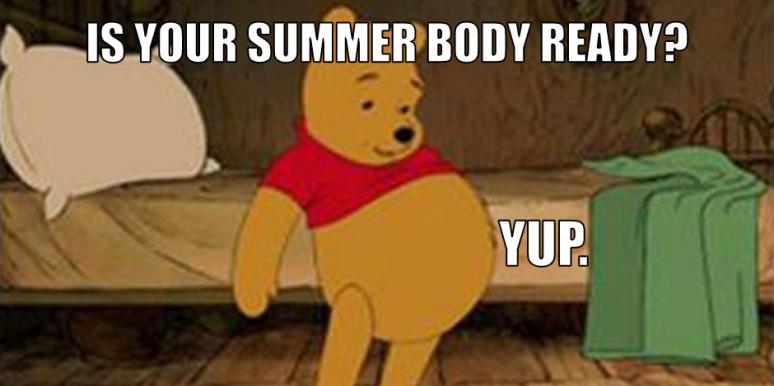 Evidence
We can’t just say it in the ISER, we must prove it
The narrative must be supported by a policy, process, or practice
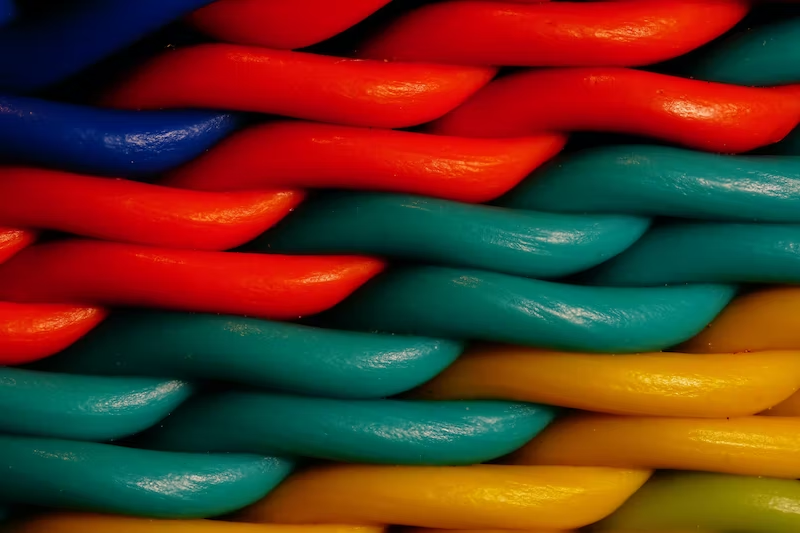 Finishing Team Step-By Step Instructions
Link
Standard Rubrics
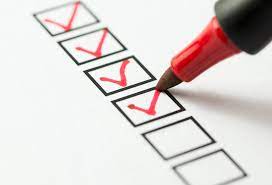 Standard Language and Review Criteria are used to ensure elements of each substandard are met.
[Speaker Notes: Review Criteria – car Inspection]
Your Turn to Practice
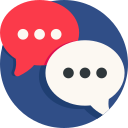 Use the rubric to evaluate the draft narrative
[Speaker Notes: Barbara]
Finishing Team Process Overview
[Speaker Notes: Kelly]
Your Accreditation Core Team
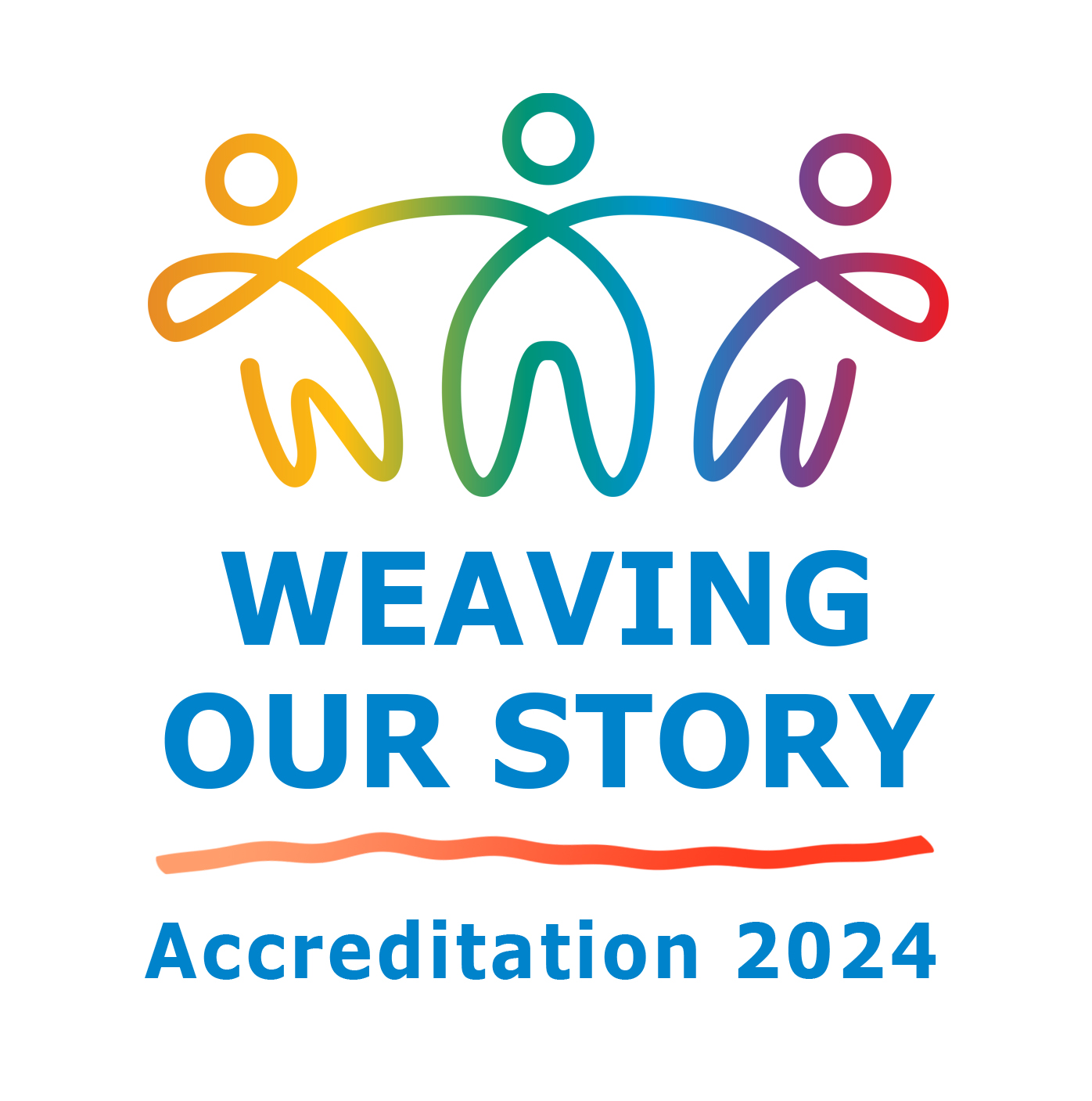 [Speaker Notes: Barbara]
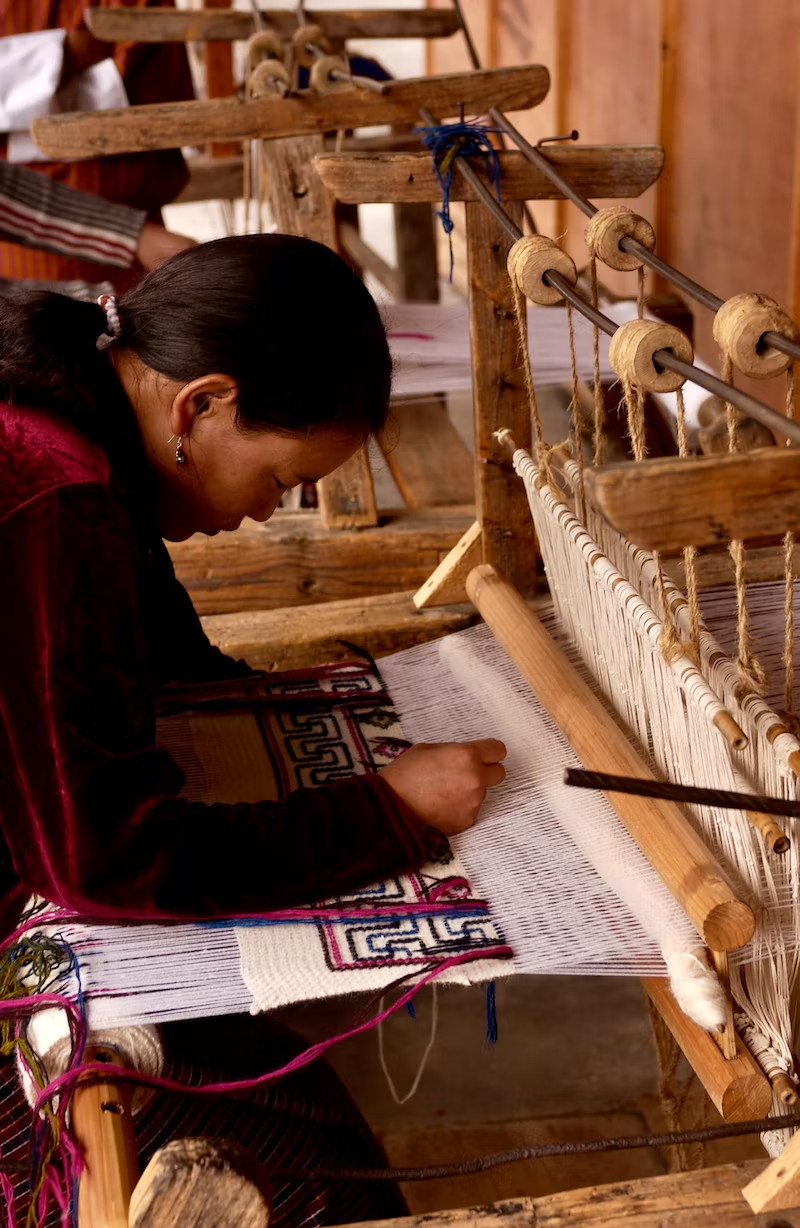 Thank you!
We appreciate your volunteering to be part of a finishing team and part of our College accreditation process.